PHÒNG GIÁO DỤC ĐÀO TẠO KIM BẢNG
TRƯỜNG MẦM NON TT BA SAO
Lĩnh vực: Phát triển ngôn ngữ
Chủ đề: Bản thân
Đề tài: Truyện:Gấu con bị sâu răng
Giáo viên: Phạm Thị Trang
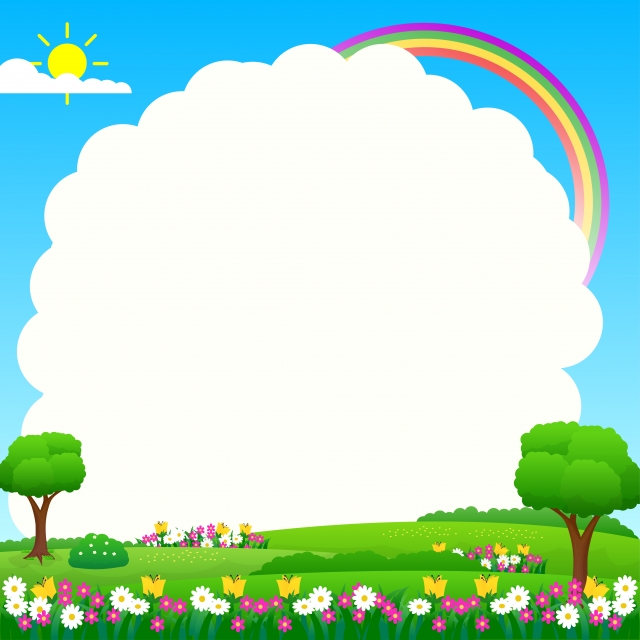 Cô vừa kể cho các con nghe câu truyện gì?
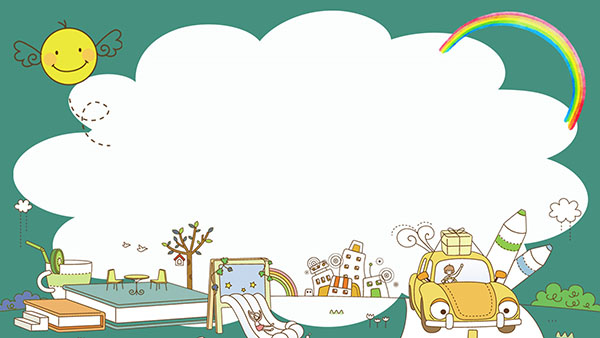 Trong câu truyện có những ai?
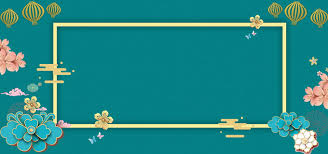 Vì sao trong miệng của Gấu con lại có những con sâu răng?
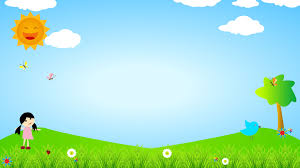 Những con sâu răng thích ăn gì trong miệng của Gấu con?
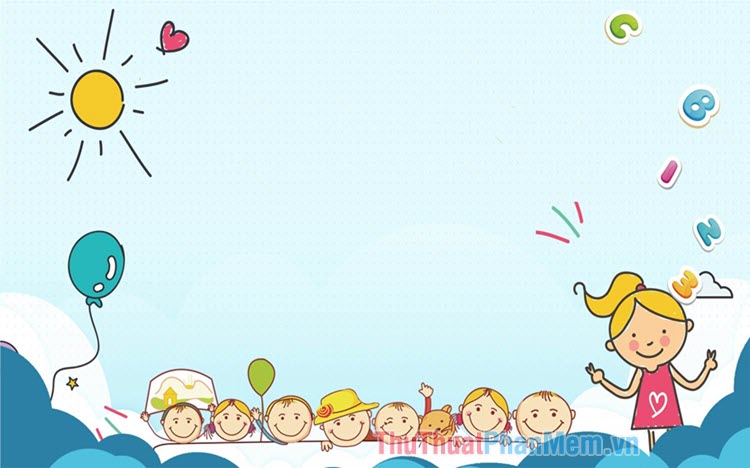 Trong ngày sinh nhật các bạn đã tặng gấu con những gì?
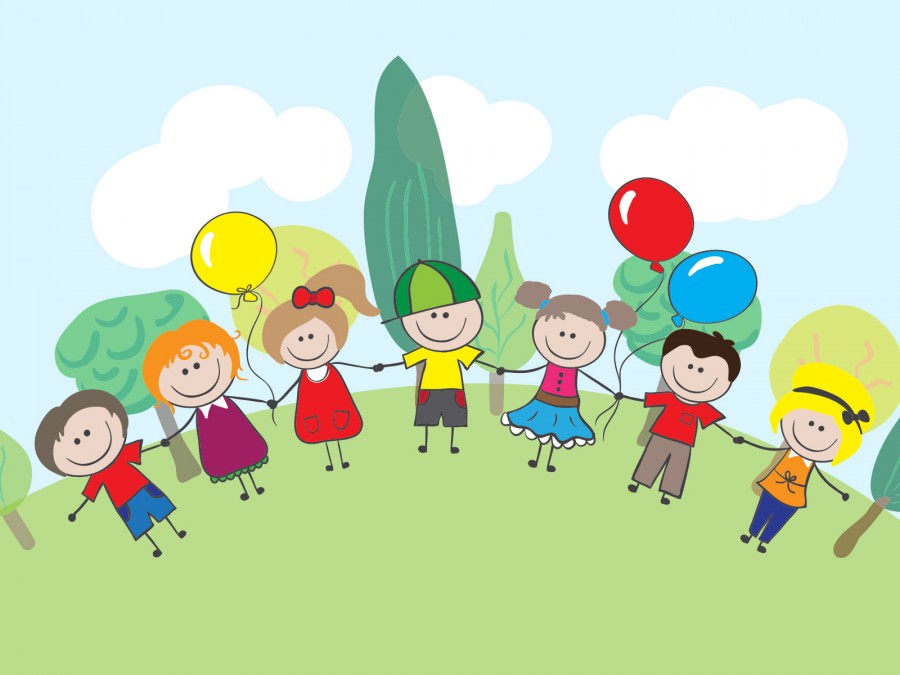 Gấu con đã làm gì khi các bạn ra về?
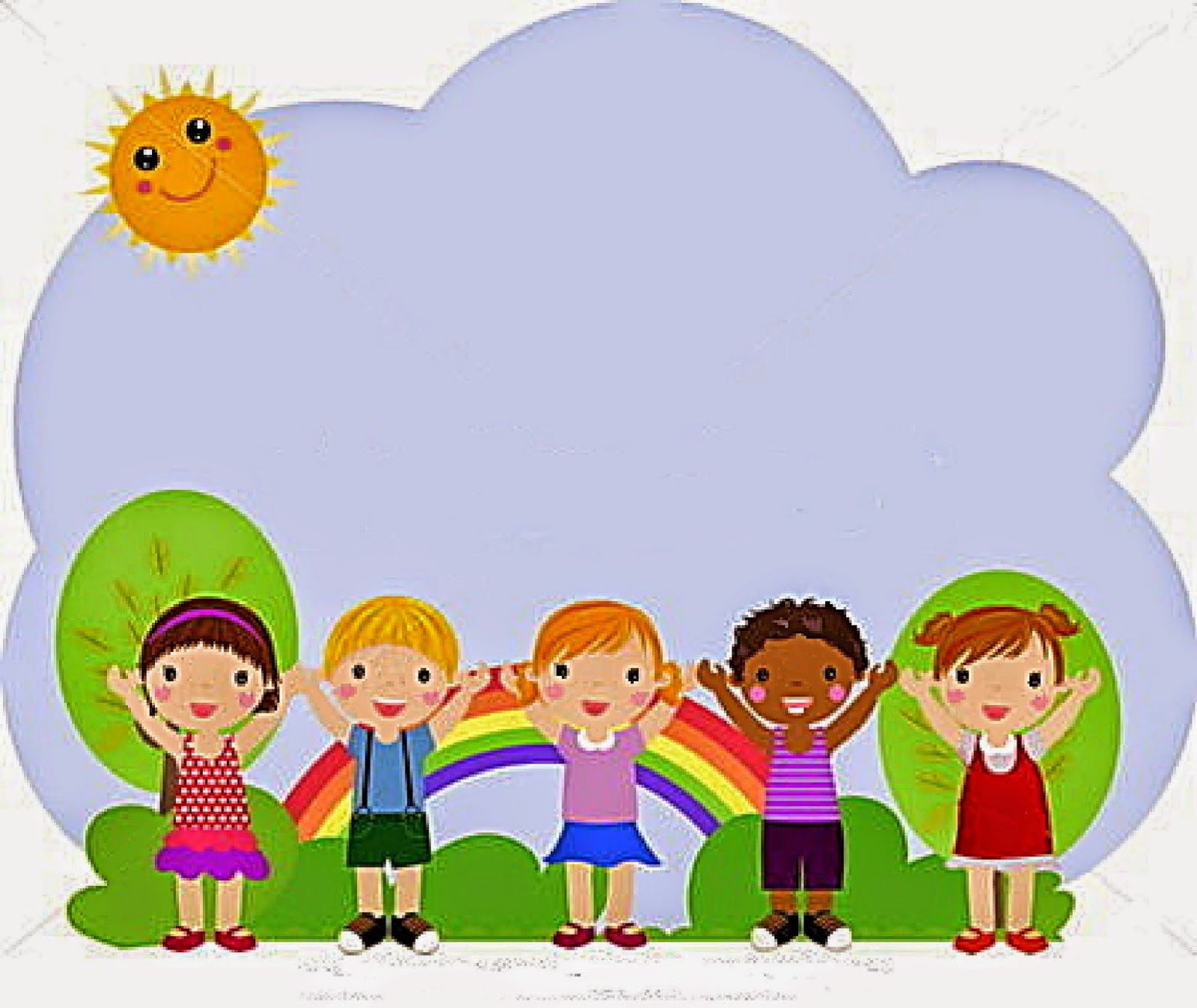 Vì sao gấu con lại bị đau răng?
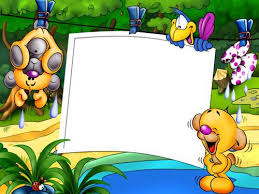 Khi đi khám, Bác sĩ đã dặn gì gấu con?
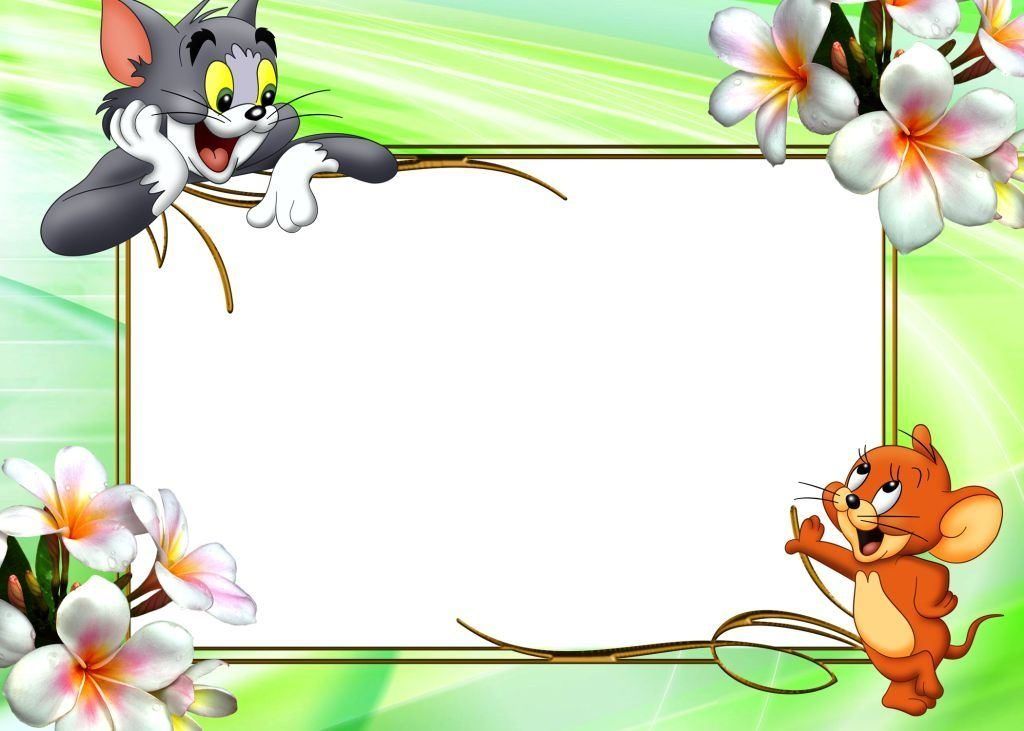 Để có một hàm răng trắc khỏe, sáng bóng chúng mình cầm làm gì?